Materialgjenvinning av glass i Trøndelag
Mottak på Stjørdal
Samarbeid med Glava
Glass og vinduer NG Trøndelag
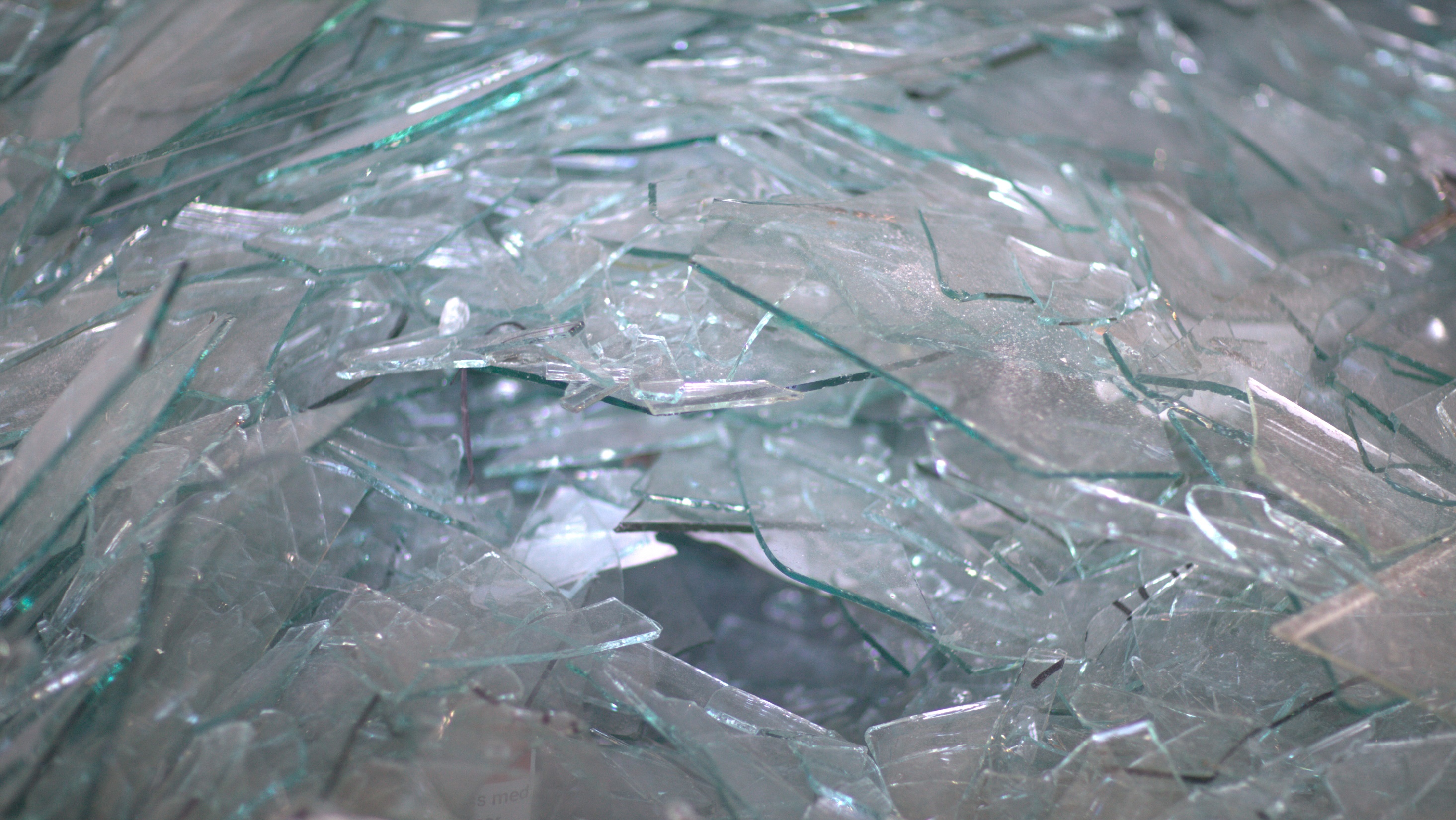 Ca. 120 tonn i mnd.
Isolerglass til materialgjenvinning
Glass med aluspacer
Glass i treramme
Rent Planglass
Knust glass
Dusjkabinett, stuebord ol rent.
Rent Laminert glass
Bilvinduer via NG Østfold
Ikke speilglass, trådglass,keramikk, stein, porselen, blyglass og ovnsglass (varmebestandig)
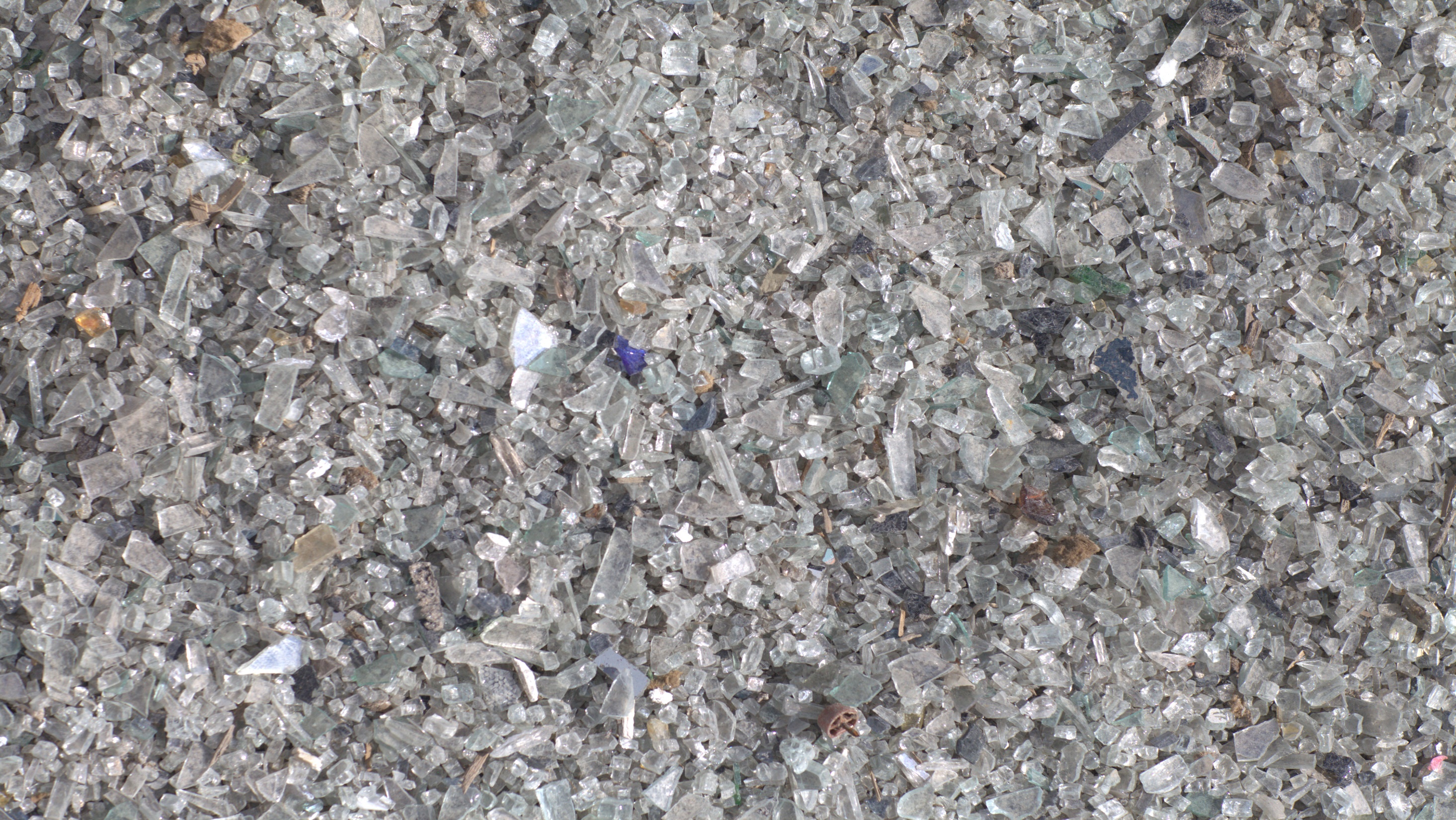 Prosess isolerglassruter
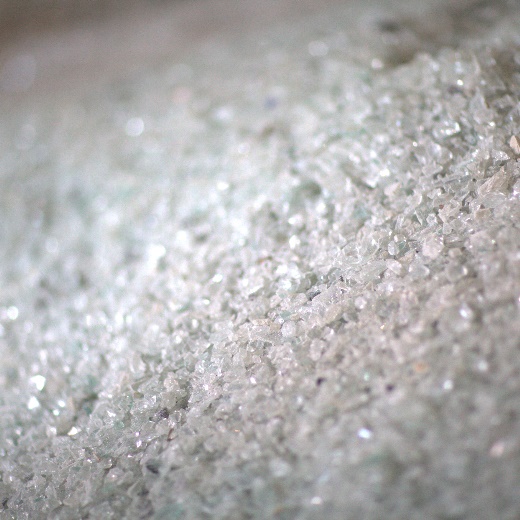 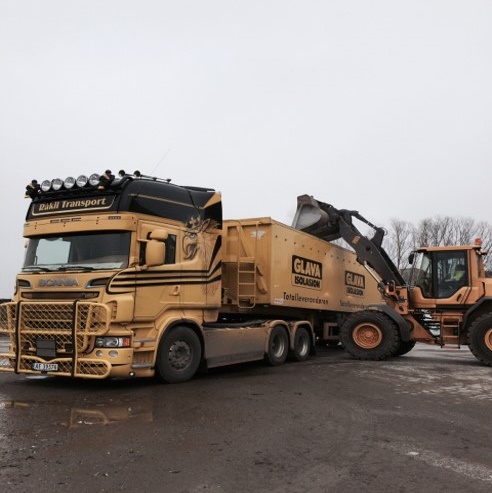 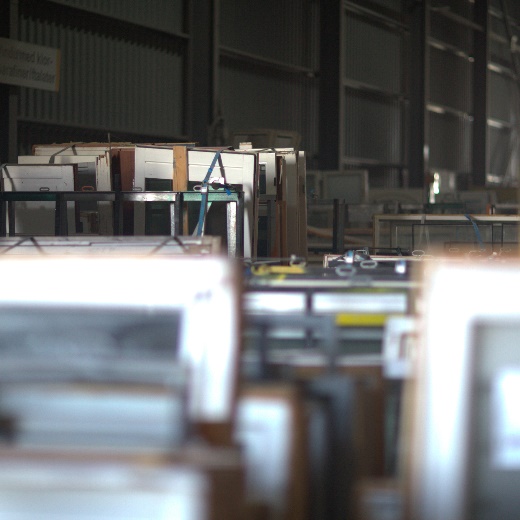 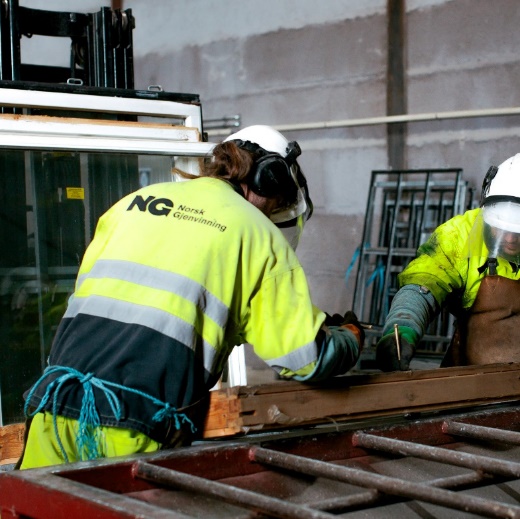 Materialgjenvinning
Isolerglass
Knusebord
Glass
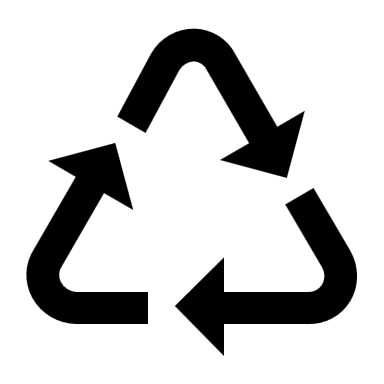 Materialgjenvinning
Metaller
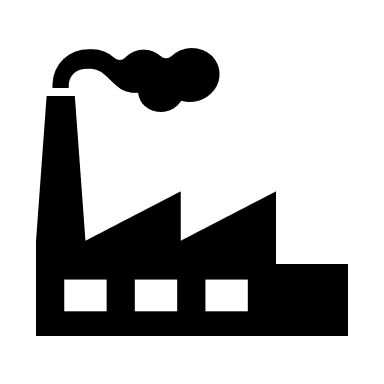 Forbrenning
Avfall
Isolerglassvinduer
Mottakskontroll 
Hele vinduer
Pall eller L-stativ
Kontroll årstall I avstandslister
Analyser ved behov
Knust glass i åpen IBC
Stabling av vinduerpå stativ
Huskeregler:
Størst er først
Én rad i høyden
Stables stående
Tiltes bakover
Karm mot karm, og glass mot glass
Karmer som er pakket inntil glass sikres med støtdempende mellomlegg (f.eks. papp eller tøy)
Totalvekt ifht. stativets sertifisering (spesielt ruter uten karm)
Dobbelstropping
Stabling av vinduerpå pall
Huskeregler:
Spikres fast i en kryssplanke
Ustabile lass sikres med doble kryssplanker
Sikres videre med f.eks. krympeplast ved behov
Spikres ikke direkte i pallen
Én rad i høyden
Stables stående
Karm mot karm, og glass mot glass
Karmer som er pakket inntil glass sikres med støtdempende mellomlegg
Stabling av vindueruten karm
Huskeregler:
Én rad i høyden
Stables i utgangspunktet stående (men utøv skjønn for å redusere belastning, ref. bilde)
Ved store forskjeller, vurder å sikre vinduer av ulik størrelse med støtdempende mellomlegg
Kan også sikres med treramme på pall
Trerammen konstrueres stabilt nok til å stå selvstendig
Trerammen «låses fast i front» etter at siste rute stables
Dobbeltsjekk stabiliteten
Sprukket glass
Huskeregler:
Knust glass i IBC
Sprukket glass teipes og sikres på pall/stativ
Ta hensyn til neste ledd i verdikjeden ved stabling og sikring av vinduer
Spesialbestillinger ukurant størrelse må avklares med lokale kontaktpersoner, f.eks:
Moderne ruter, for store for standard L-stativ
Knuste ruter, for store for IBC
Ruter som ikke er stablet forsvarlig
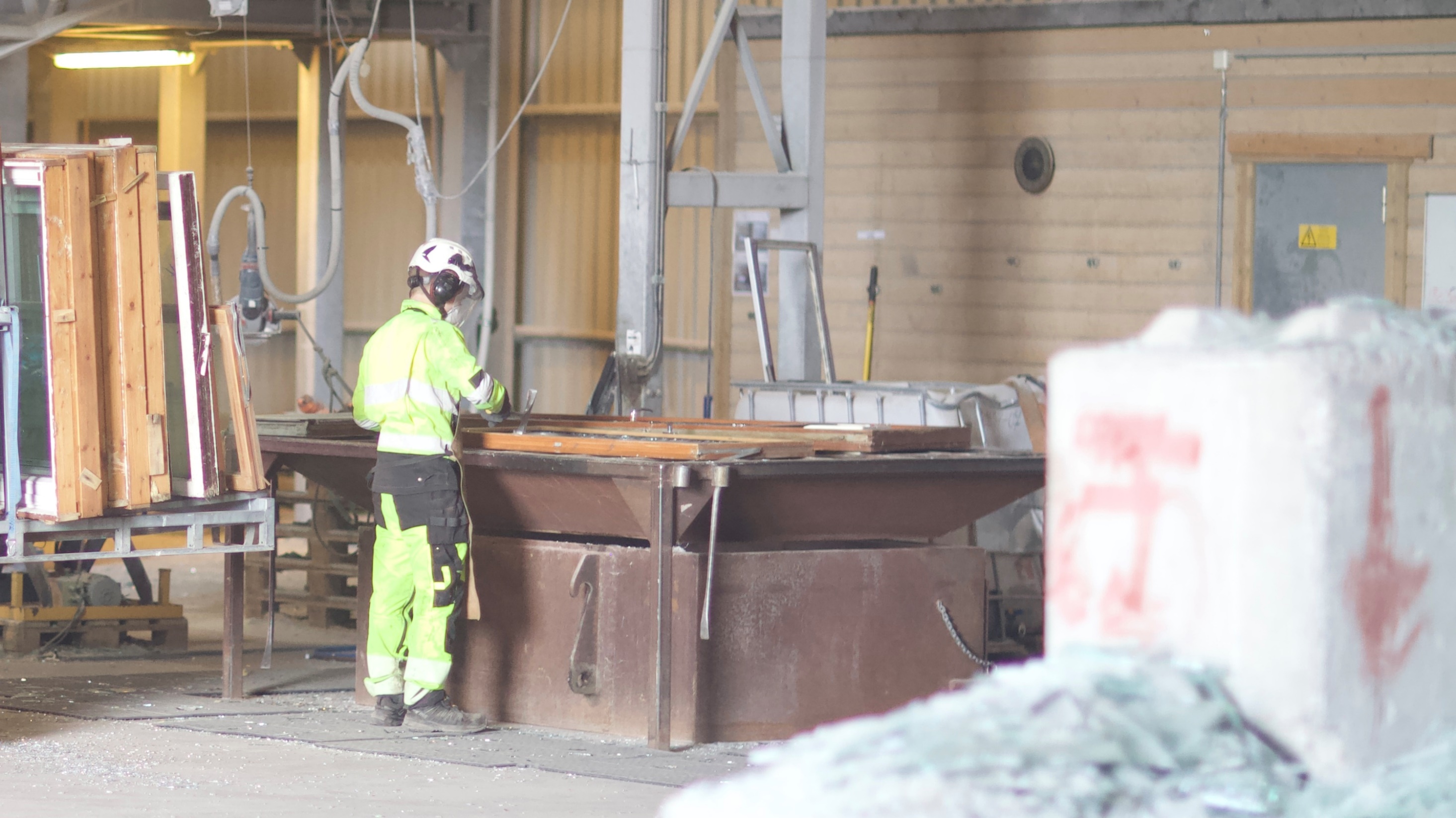 Knusebord
Manuell separering av glass og karm
Farlig Avfall
Sikkerhet og risiko
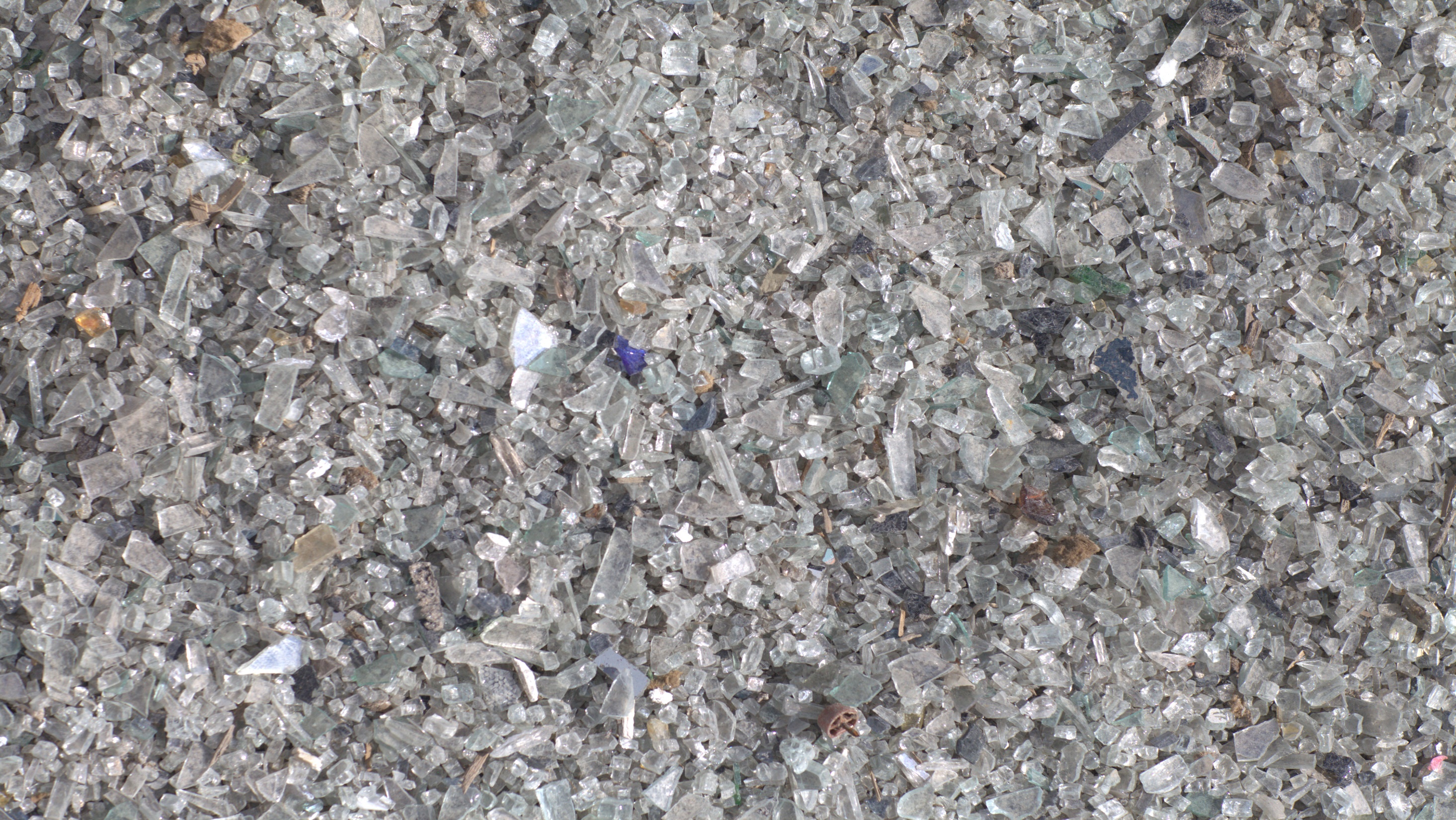 Håndtering av laminert glass
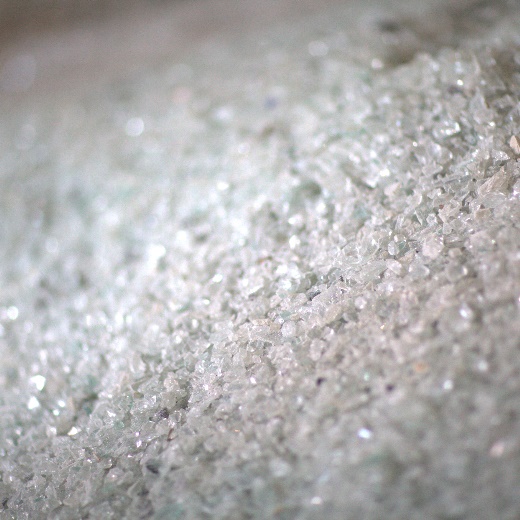 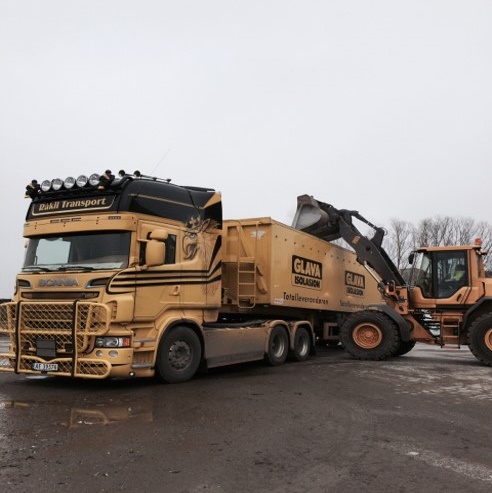 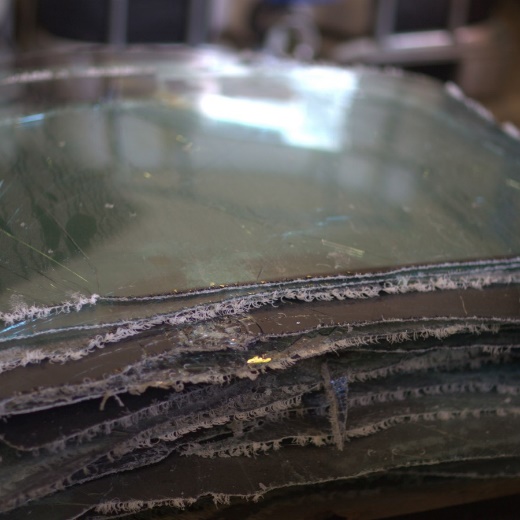 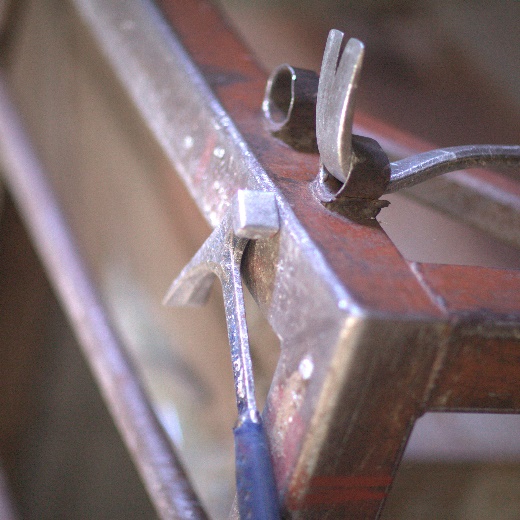 Materialgjenvinning
Laminert glass
Prosessering
Glass
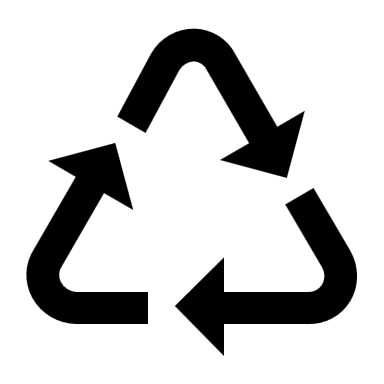 Materialgjenvinning
Metaller
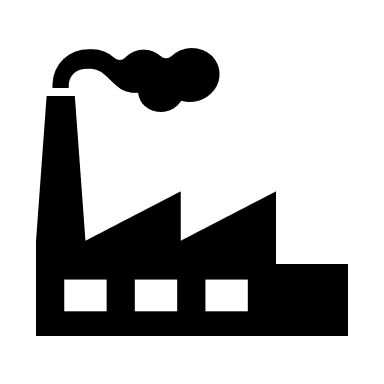 Forbrenning
Avfall
Laminert glass 
(inkl. bilvinduer)
Glasset skjæres ut av vrakbiler
Fulle lass kan gå direkte til Norsk Gjenvinning Østfold
Kan leveres i bulk
Jobbes med lokal løsning I Trøndelag
Avfall fra bilglass
Lagres over tid. Vendes og knuses. 
Prosess med å ta ut glass
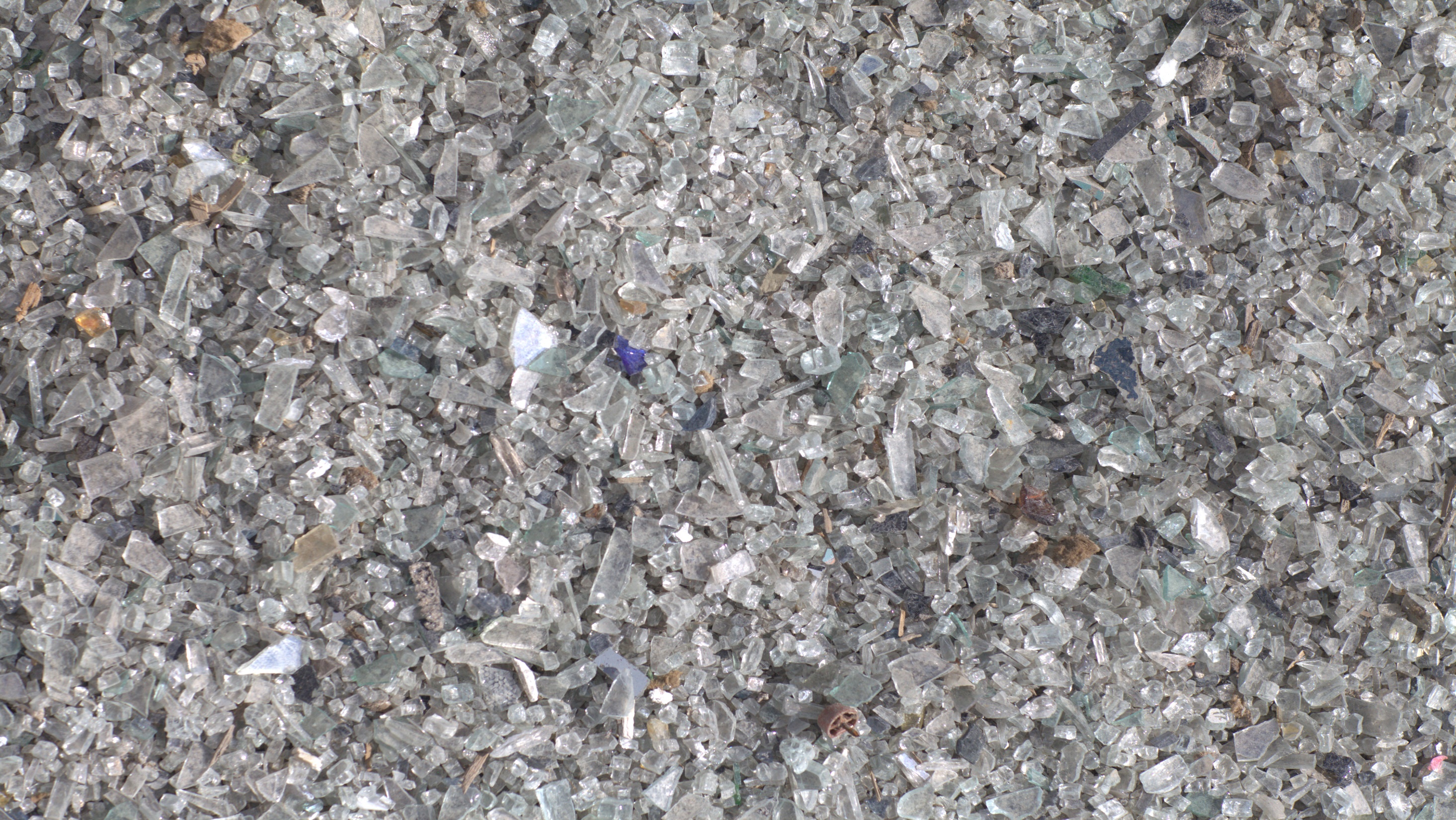 Glass i treramme , Rent Planglass og lignende
Kan leveres på følgende måte:
 
Container (kun rent planglass)
Stativ
Pall 
Knust i Ibc
Resirkulert råvare som sendes videre til materialgjenvinning
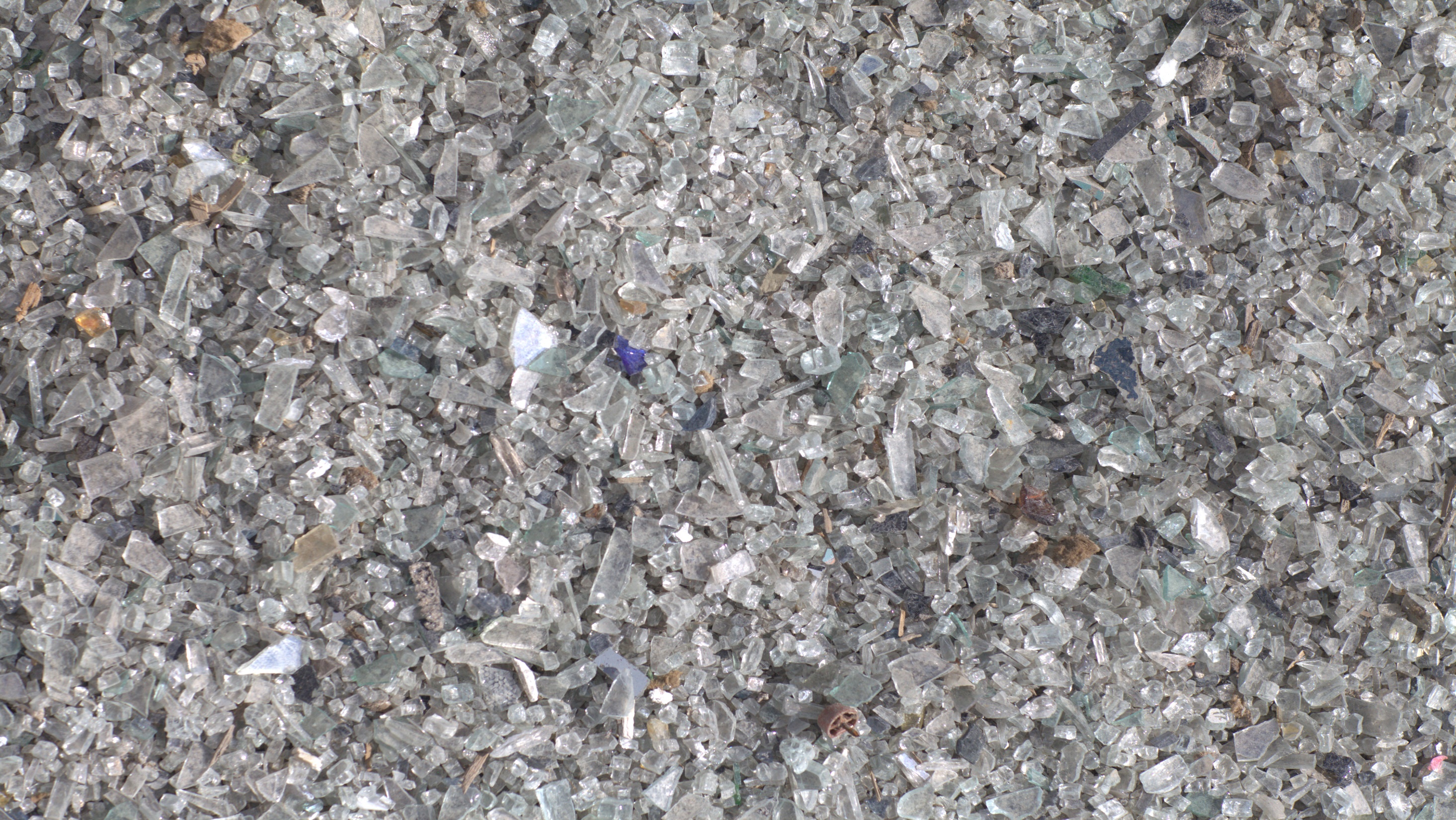 Materialgjenvinningsprosessen hos Glava Stjørdal
Knust Glass transporteres fra NG sitt Anlegg til Glava sitt grovlager
Finknuses til små partikler 0 til 8 mm. Fremmedlegemer sorteres ut. 
Finknust glass mates inn som råvare i smelteprosess og blir til ny Isolasjon.
Godt over 50 % av Glava sine råvarer er materialgjenvunnet glass
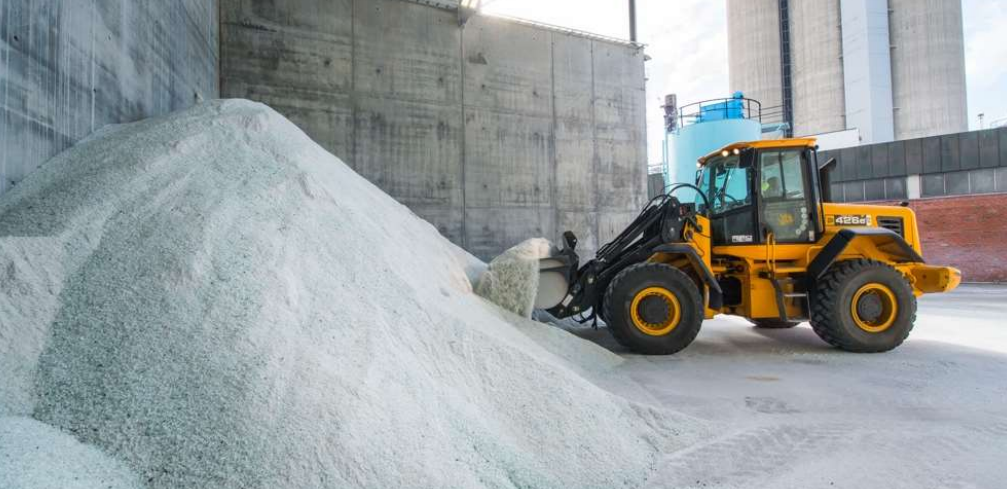 Enklere og mer effektiv hverdag for våre kunder med digitale kanaler og nettbaserte løsninger
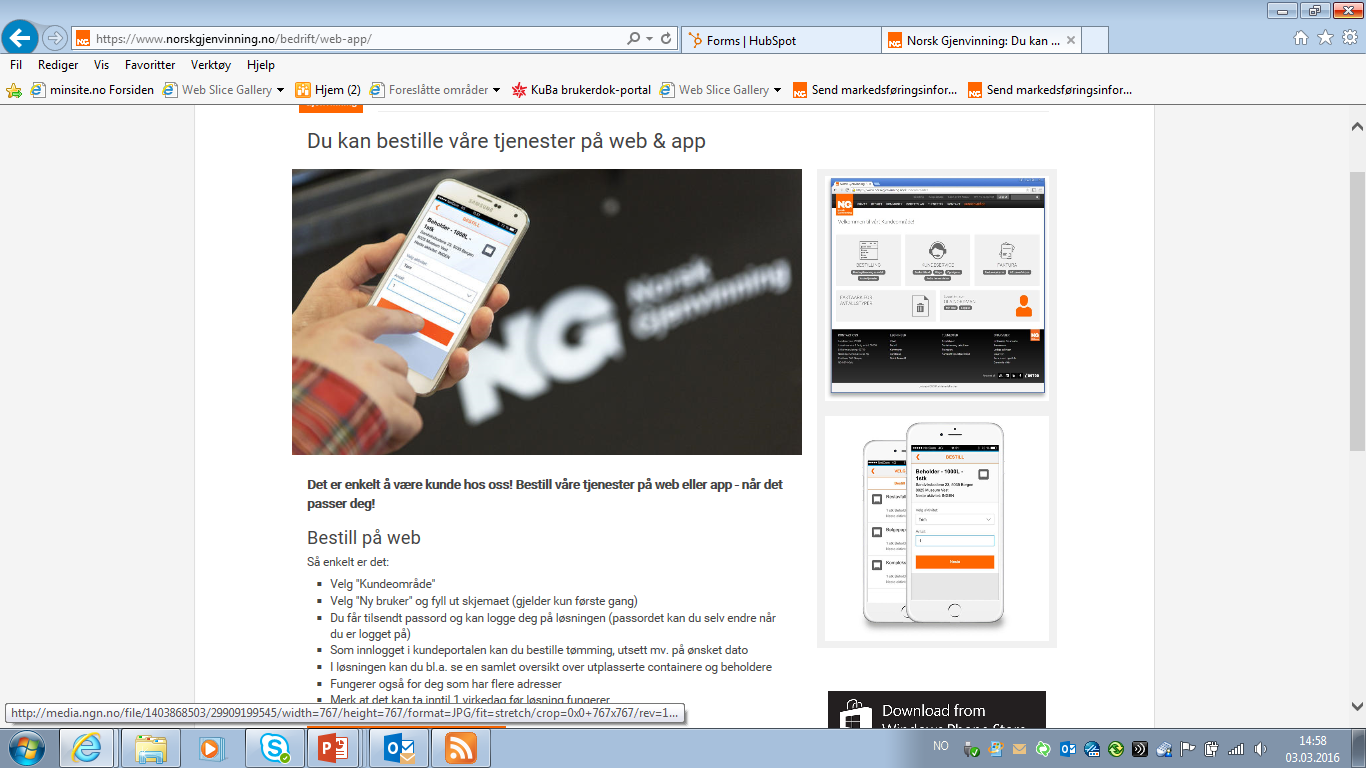 Bestillingsløsning for web/app
Tømminger og utsett er bare et tastetrykk unna
Sikkert, effektivt og gir sporbarhet
Se full historikk på tidligere bestillinger
Bestill når det passer deg, tilgjengelig hele døgnet
Tilpasset alle typer nettbrett, telefoner og PC
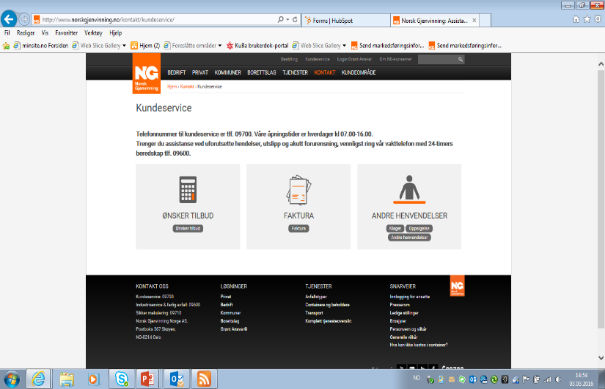 Kundeservice på web
Kundeservice tilgjengelig på NG-nettsider
Sikkert, effektivt og gir sporbarhet
Kontakt oss når det passer deg, tilgjengelig hele døgnet
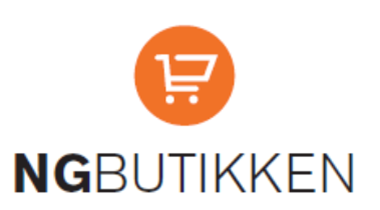 Nettbutikk med kildesorteringsutstyr 
Enkel bestilling av kildesorteringsutstyr og forbruks-
      materiell (sekker, poser, stativ mv.)
www.ngbutikken.no
Bestillingsrutiner
Telefon: 09700
Mail: kundeservice@ngn.no 
Påkrevd info ved bestilling:
Prosjektnummer
Hente adresse
Type utstyr
Type avfall

kjemikerpavei@ngn.no for farlig avfall

Smartsekk https://www.ngbutikken.no/produkter/smartsekk/smartsekk/c-24/c-120/p-1529
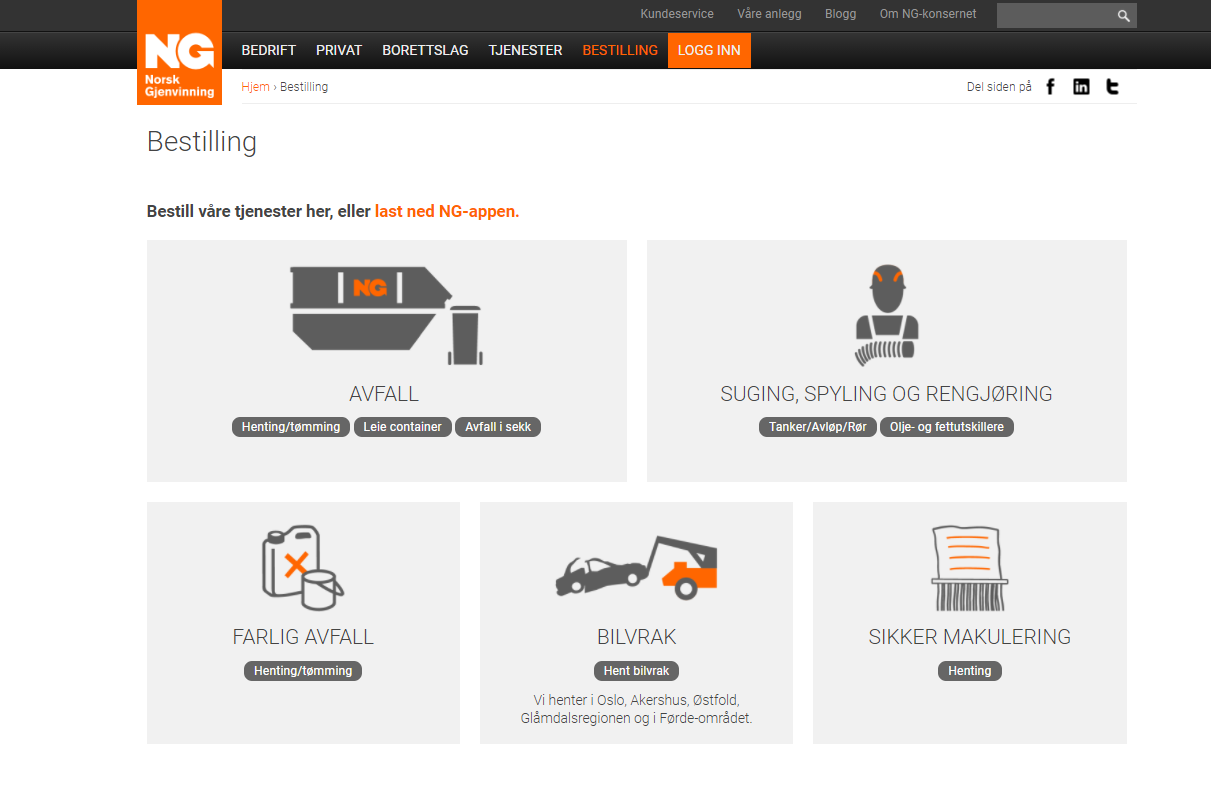 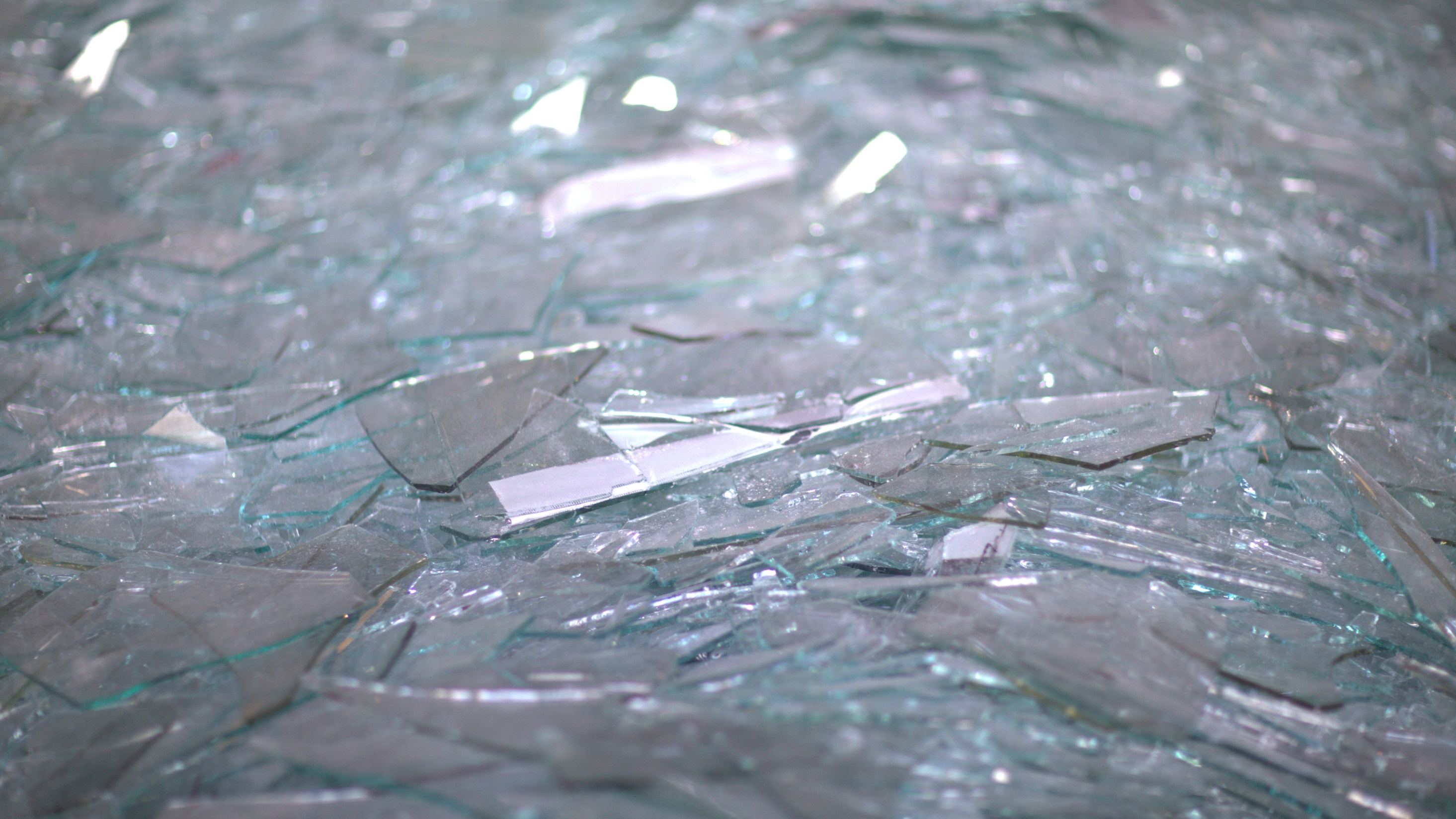 Glassfagkjeden har rammeavtale hos Norsk Gjenvinning
Ta kontakt for spørsmål om glass til materialgjenvinning
Jørn Viggo Lofstad
97058874
Jorn.viggo.lofstad@ngn.no
https://www.glava.no/aktuelt/slik-blir-glass-til-isolasjon